Spark
In-Memory Cluster Computing for
Iterative and Interactive Applications
Matei Zaharia, Mosharaf Chowdhury, Tathagata Das, Ankur Dave, Justin Ma, Murphy McCauley,Michael Franklin, Scott Shenker, Ion Stoica
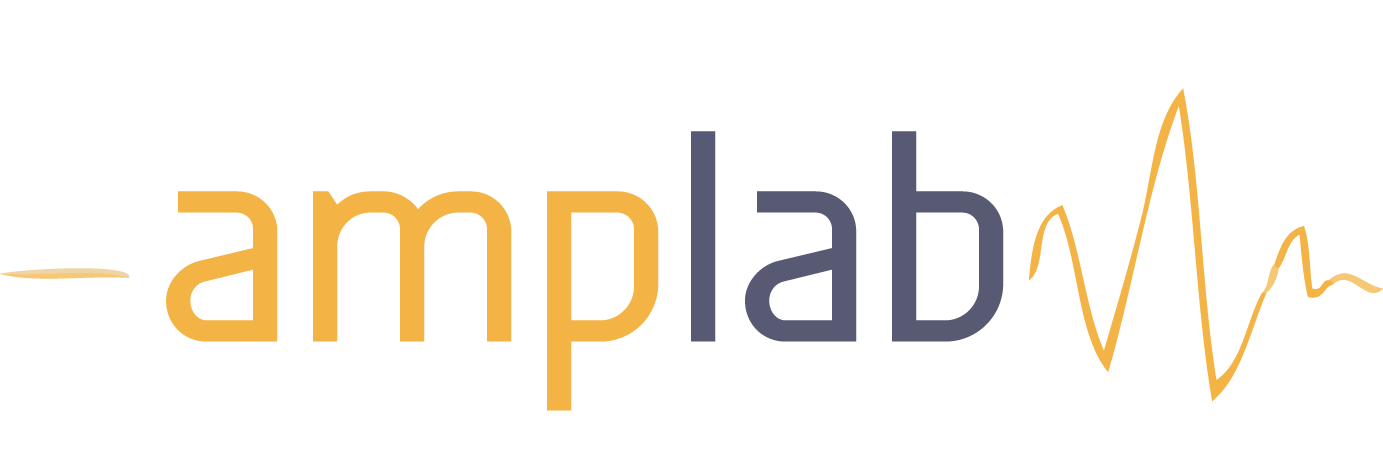 UC BERKELEY
Environment
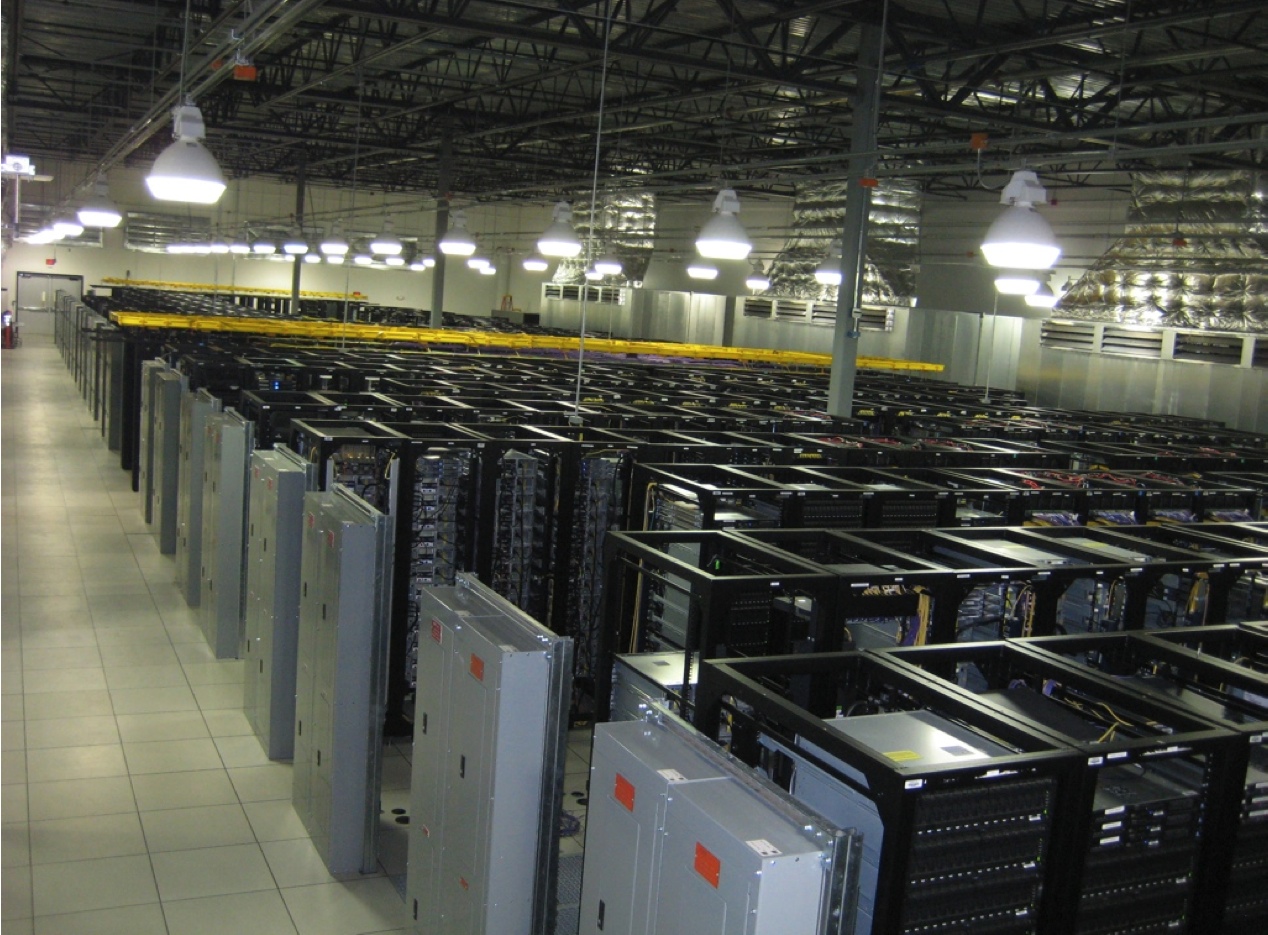 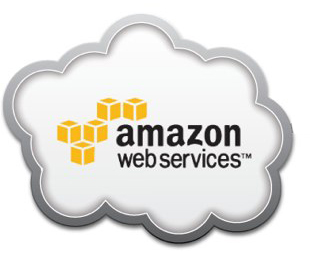 [Speaker Notes: Point out that Scala is a modern PL etc
Mention DryadLINQ (but we go beyond it with RDDs)
Point out that interactive use and iterative use go hand in hand because both require small tasks and dataset reuse]
Motivation
Most current cluster programming models are based on acyclic data flow from stable storage to stable storage
Map
Reduce
Output
Input
Map
Reduce
Map
[Speaker Notes: Acyclic]
Motivation
Most current cluster programming models are based on acyclic data flow from stable storage to stable storage
Map
Reduce
Output
Input
Map
Benefits of data flow: runtime can decide where to run tasks and can automatically recover from failures
Reduce
Map
[Speaker Notes: Also applies to Dryad, SQL, etc
Benefits: easy to do fault tolerance and]
Motivation
Acyclic data flow is inefficient for applications that repeatedly reuse a working set of data:
Iterative algorithms (machine learning, graphs)
Interactive data mining tools (R, Excel, Python)
With current frameworks, apps reload data from stable storage on each query
[Speaker Notes: Point out that both types of apps are actually quite common / desirable in data analytics]
Example: Iterative Apps
result 1
iteration 1
result 2
iteration 2
iteration 3
result 3
Input
.  .  .
iter. 1
iter. 2
.  .  .
Input
[Speaker Notes: Each iteration is, for example, a MapReduce job]
Goal: Keep Working Set in RAM
iteration 1
one-timeprocessing
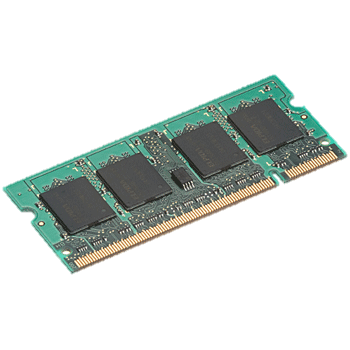 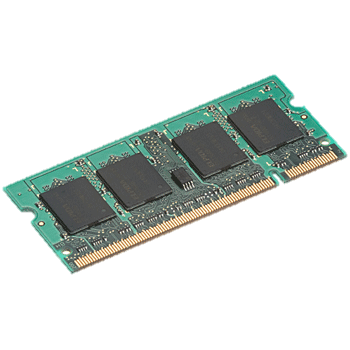 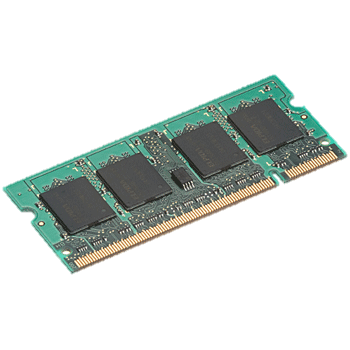 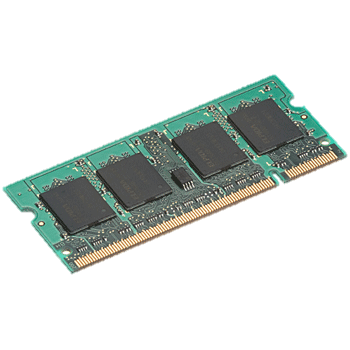 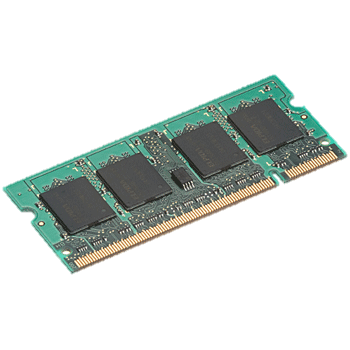 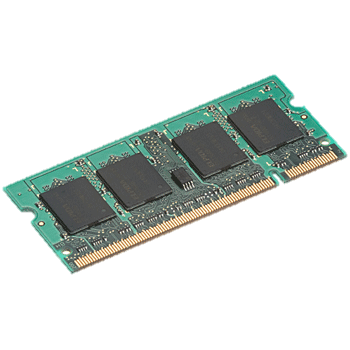 iteration 2
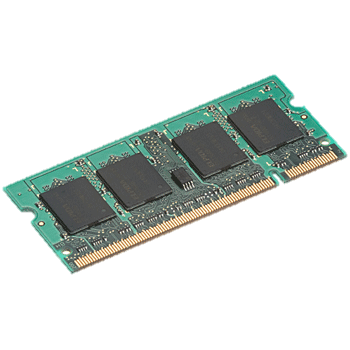 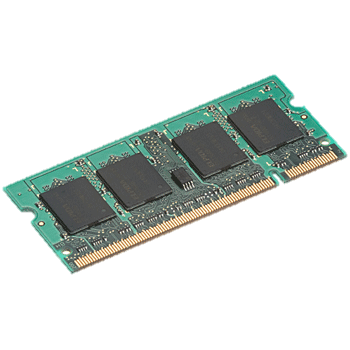 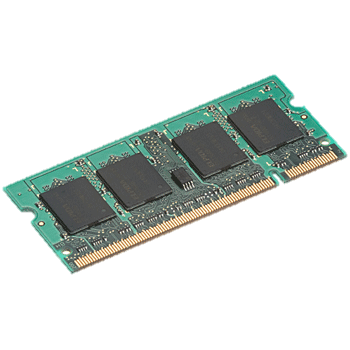 iteration 3
Input
Distributedmemory
.  .  .
iter. 1
iter. 2
.  .  .
Input
Challenge
How to design a distributed memory abstraction that is both fault-tolerant and efficient?
Challenge
Existing distributed storage abstractions have interfaces based on fine-grained updates
Reads and writes to cells in a table
E.g. databases, key-value stores, distributed memory
Require replicating data or logs across nodes for fault tolerance  expensive!
Solution: ResilientDistributed Datasets (RDDs)
Provide an interface based on coarse-grained transformations (map, group-by, join, …)
Efficient fault recovery using lineage
Log one operation to apply to many elements
Recompute lost partitions on failure
No cost if nothing fails
RDD Recovery
iteration 1
one-timeprocessing
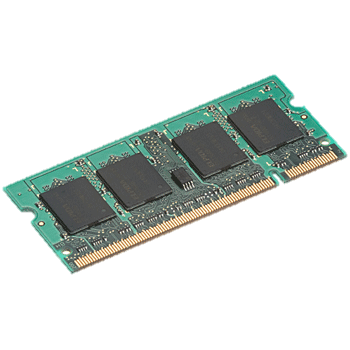 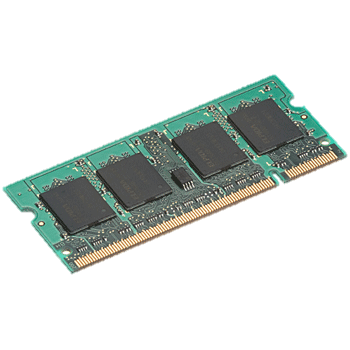 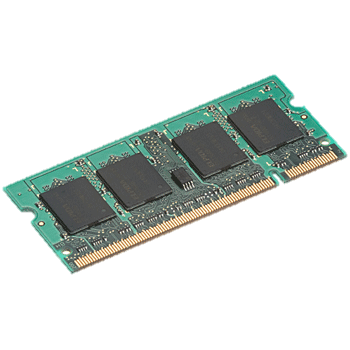 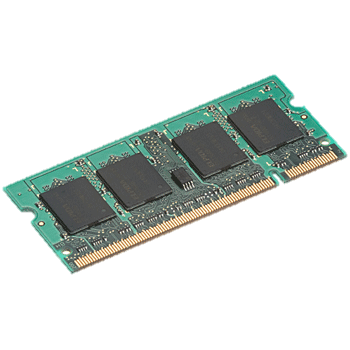 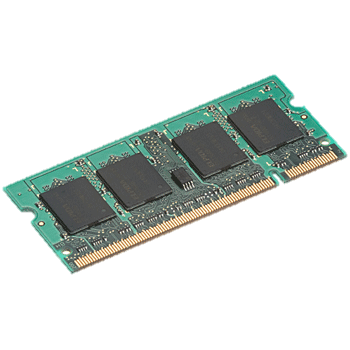 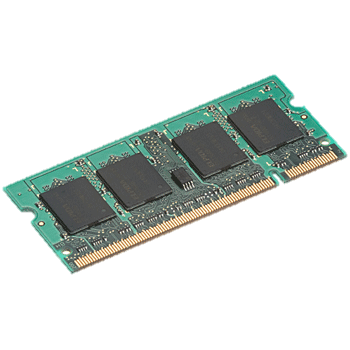 iteration 2
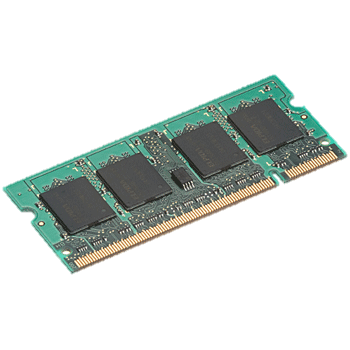 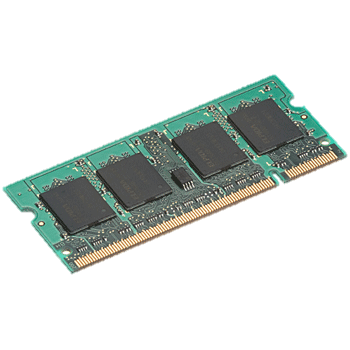 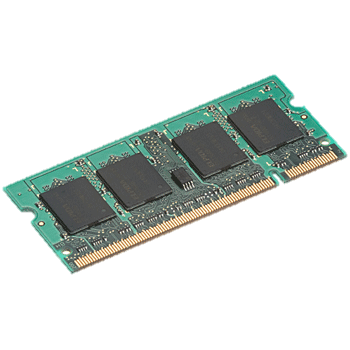 iteration 3
Input
Distributedmemory
.  .  .
iter. 1
iter. 2
.  .  .
Input
Generality of RDDs
Despite coarse-grained interface, RDDs can express surprisingly many parallel algorithms
These naturally apply the same operation to many items
Capture many current programming models
Data flow models: MapReduce, Dryad, SQL, …
Specialized models for iterative apps:BSP (Pregel), iterative MapReduce, bulk incremental
Also support new apps that these models don’t
[Speaker Notes: Key idea: add “variables” to the “functions” in functional programming]
Outline
Programming interface
Applications
Implementation
Demo
Spark Programming Interface
Language-integrated API in Scala
Provides:
Resilient distributed datasets (RDDs)
Partitioned collections with controllable caching
Operations on RDDs
Transformations (define RDDs), actions (compute results)
Restricted shared variables (broadcast, accumulators)
[Speaker Notes: You write a single program  similar to DryadLINQ
Distributed data sets with parallel operations on them are pretty standard; the new thing is that they can be reused across ops
Variables in the driver program can be used in parallel ops; accumulators useful for sending information back, cached vars are an optimization
Mention cached vars useful for some workloads that won’t be shown here
Mention it’s all designed to be easy to distribute in a fault-tolerant fashion]
Example: Log Mining
Load error messages from a log into memory, then interactively search for various patterns
Cache 1
Base RDD
Transformed RDD
lines = spark.textFile(“hdfs://...”)
errors = lines.filter(_.startsWith(“ERROR”))
messages = errors.map(_.split(‘\t’)(2))
cachedMsgs = messages.cache()
Worker
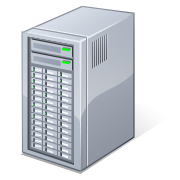 results
tasks
Block 1
Driver
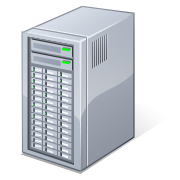 Action
cachedMsgs.filter(_.contains(“foo”)).count
Cache 2
cachedMsgs.filter(_.contains(“bar”)).count
Worker
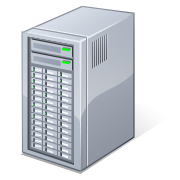 . . .
Cache 3
Block 2
Worker
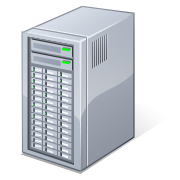 Result: full-text search of Wikipedia in <1 sec (vs 20 sec for on-disk data)
Result: scaled to 1 TB data in 5-7 sec(vs 170 sec for on-disk data)
Block 3
[Speaker Notes: Key idea: add “variables” to the “functions” in functional programming]
Fault Tolerance
RDDs track lineage information that can be used to efficiently reconstruct lost partitions
Ex:
messages = textFile(...).filter(_.startsWith(“ERROR”))
                        .map(_.split(‘\t’)(2))
HDFS File
Filtered RDD
Mapped RDD
filter(func = _.contains(...))
map(func = _.split(...))
Example: Logistic Regression
Goal: find best line separating two sets of points
random initial line
+
+
+
+
+
+
–
+
+
–
–
+
–
+
–
–
–
–
–
–
target
[Speaker Notes: Note that dataset is reused on each gradient computation]
Example: Logistic Regression
val data = spark.textFile(...).map(readPoint).cache()

var w = Vector.random(D)

for (i <- 1 to ITERATIONS) {
  val gradient = data.map(p =>
    (1 / (1 + exp(-p.y*(w dot p.x))) - 1) * p.y * p.x
  ).reduce(_ + _)
  w -= gradient
}

println("Final w: " + w)
[Speaker Notes: Key idea: add “variables” to the “functions” in functional programming]
Logistic Regression Performance
127 s / iteration
first iteration 174 s
further iterations 6 s
[Speaker Notes: This is for a 29 GB dataset on 20 EC2 m1.xlarge machines (4 cores each)]
Example: Collaborative Filtering
Goal: predict users’ movie ratings based on past ratings of other movies
1	?	?	4	5	?	3
?	?	3	5	?	?	3
5	?	5	?	?	?	1
4	?	?	?	?	2	?
R =
Users
Movies
Model and Algorithm
Model R as product of user and movie feature matrices A and B of size U×K and M×K
R
A
BT
=
Alternating Least Squares (ALS)
Start with random A & B
Optimize user vectors (A) based on movies
Optimize movie vectors (B) based on users
Repeat until converged
Serial ALS
var R = readRatingsMatrix(...)

var A = // array of U random vectors
var B = // array of M random vectors

for (i <- 1 to ITERATIONS) {
  A = (0 until U).map(i => updateUser(i, B, R))
  B = (0 until M).map(i => updateMovie(i, A, R))
}
Range objects
Naïve Spark ALS
var R = readRatingsMatrix(...)

var A = // array of U random vectors
var B = // array of M random vectors

for (i <- 1 to ITERATIONS) {
  A = spark.parallelize(0 until U, numSlices)
           .map(i => updateUser(i, B, R))
           .collect()
  B = spark.parallelize(0 until M, numSlices)
           .map(i => updateMovie(i, A, R))
           .collect()
}
Problem:R re-sent to all nodes in each iteration
Efficient Spark ALS
var R = spark.broadcast(readRatingsMatrix(...))

var A = // array of U random vectors
var B = // array of M random vectors

for (i <- 1 to ITERATIONS) {
  A = spark.parallelize(0 until U, numSlices)
           .map(i => updateUser(i, B, R.value))
           .collect()
  B = spark.parallelize(0 until M, numSlices)
           .map(i => updateMovie(i, A, R.value))
           .collect()
}
Solution: mark R as broadcast variable
Result: 3× performance improvement
Scaling Up Broadcast
Initial version (HDFS)
Cornet broadcast
Cornet Performance
1GB data to 100 receivers
[Chowdhury et al, SIGCOMM 2011]
Spark Applications
EM alg. for traffic prediction (Mobile Millennium)
Twitter spam classification (Monarch)
In-memory OLAP & anomaly detection (Conviva)
Time series analysis
Network simulation
…
Mobile Millennium Project
Estimate city traffic using GPS observations from probe vehicles(e.g. SF taxis)
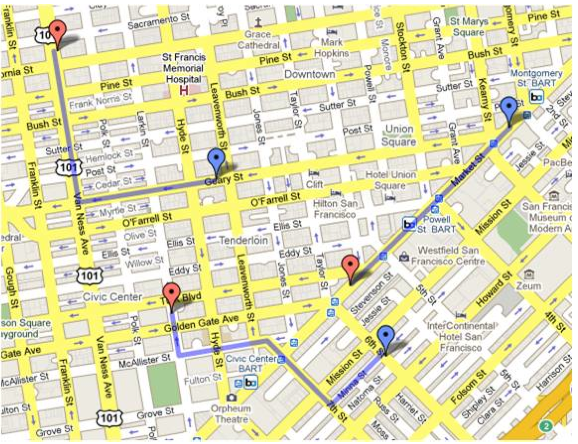 Sample Data
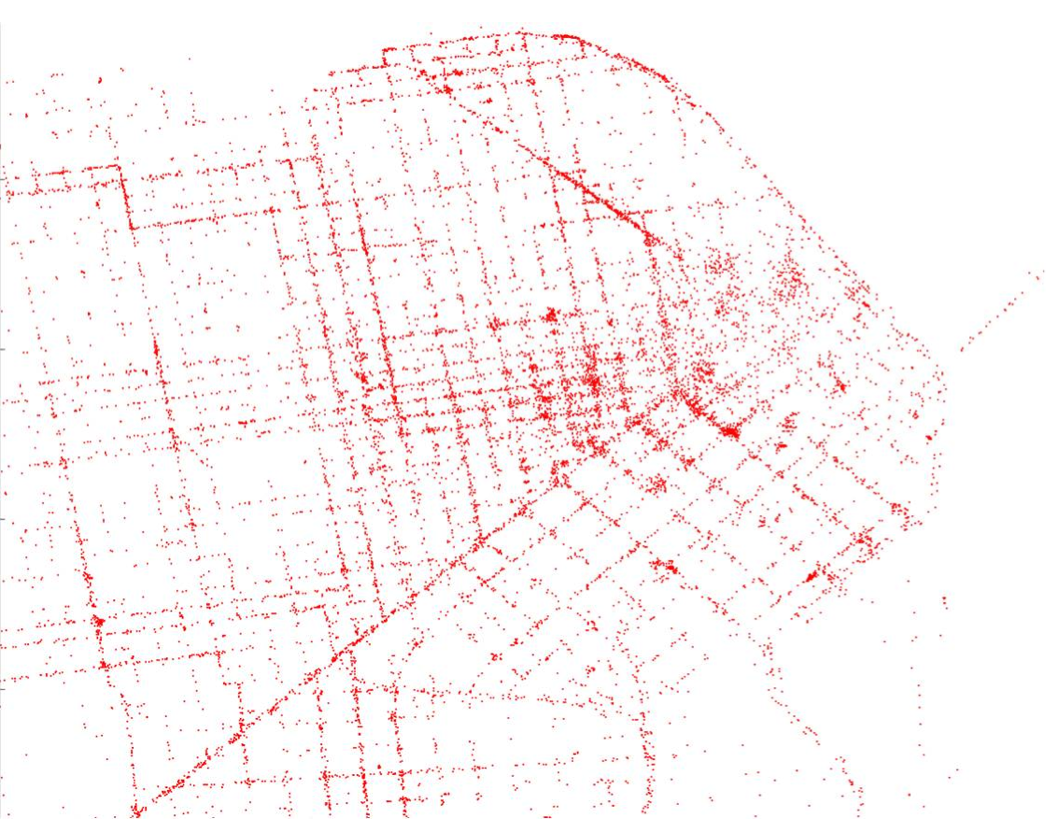 Credit: Tim Hunter, with support of the Mobile Millennium team; P.I. Alex Bayen; traffic.berkeley.edu
[Speaker Notes: One day’s worth of SF taxi measurements]
Challenge
Data is noisy and sparse (1 sample/minute)
Must infer path taken by each vehicle in addition to travel time distribution on each link
Challenge
Data is noisy and sparse (1 sample/minute)
Must infer path taken by each vehicle in addition to travel time distribution on each link
Solution
EM algorithm to estimate paths and travel time distributions simultaneously
observations
flatMap
weighted path samples
groupByKey
link parameters
broadcast
Results
[Hunter et al, SOCC 2011]
3× speedup from caching, 4.5x from broadcast
Cluster Programming Models
RDDs can express many proposed data-parallel programming models
MapReduce, DryadLINQ
Bulk incremental processing 
Pregel graph processing
Iterative MapReduce (e.g. Haloop)
SQL
Allow apps to efficiently intermix these models
[Speaker Notes: Say it’s because these all do data-parallel operations]
Models We Have Built
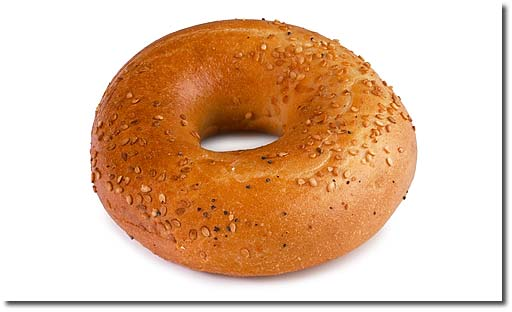 Pregel on Spark (Bagel)
200 lines of code
Haloop on Spark
200 lines of code
Hive on Spark (Shark)
3000 lines of code
Compatible with Apache Hive
ML operators in Scala
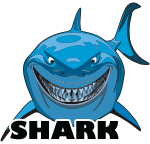 [Speaker Notes: Say it’s because these all do data-parallel operations]
Implementation
Spark runs on the Mesos cluster manager [NSDI 11], letting it share resources with Hadoop & other apps
Can read from any Hadoop input source (HDFS, S3, …)
Spark
Hadoop
MPI
…
Mesos
Node
Node
Node
Node
No changes to Scala language & compiler
[Speaker Notes: Mention it’s designed to be fault-tolerant]
Outline
Programming interface
Applications
Implementation
Demo
Conclusion
Spark’s RDDs offer a simple and efficient programming model for a broad range of apps
Solid foundation for higher-level abstractions
Join our open source community:
www.spark-project.org
Related Work
DryadLINQ, FlumeJava
Similar “distributed collection” API, but cannot reuse datasets efficiently across queries
GraphLab, Piccolo, BigTable, RAMCloud
Fine-grained writes requiring replication or checkpoints
Iterative MapReduce (e.g. Twister, HaLoop)
Implicit data sharing for a fixed computation pattern
Relational databases
Lineage/provenance, logical logging, materialized views
Caching systems (e.g. Nectar)
Store data in files, no explicit control over what is cached
Spark Operations
Job Scheduler
Dryad-like task DAG
Reuses previouslycomputed data
Partitioning-awareto avoid shuffles
Automatic pipelining
B:
A:
G:
Stage 1
groupBy
F:
D:
C:
map
E:
join
Stage 2
union
Stage 3
= previously computed partition
[Speaker Notes: NOT a modified version of Hadoop]
Fault Recovery Results
[Speaker Notes: These are for K-means]
Behavior with Not Enough RAM